Bioseguridad y Factores de riesgo en el Laboratorio
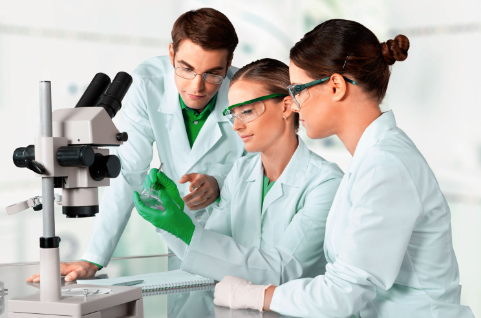 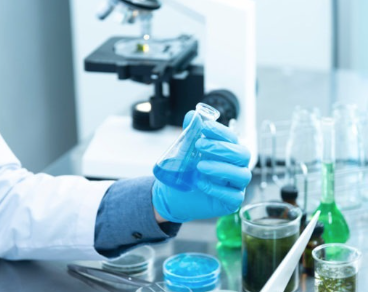 Mcs. Andrea Texo. - 2025
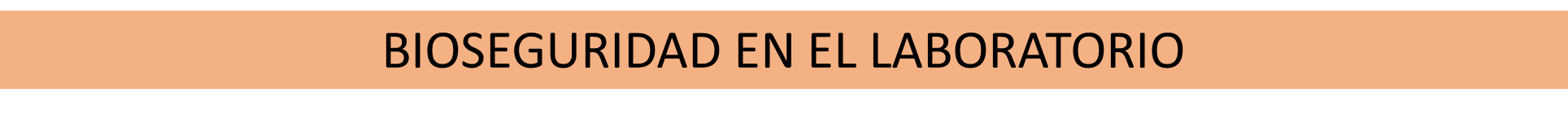 BIOSEGURIDAD
Doctrina de comportamiento encaminada a lograr actitudes y conductas que disminuyan el riesgo del personal del laboratorio durante el desempeño de sus actividades.

Compromete también a todas aquellas otras personas que de alguna manera entren en contacto con el ambiente laboratorial, el que debe estar diseñado en el marco de una estrategia de disminución de riesgos.

Es un concepto amplio que implica una serie de medidas orientadas a proteger al personal que trabaja en laboratorio, a los pacientes y al medio ambiente, que pueden ser afectados como resultado de la actividad del laboratorio.
BIOSEGURIDAD
Se desarrolla en conjunto con el personal que debe cumplir las normas, las autoridades que deben hacerlas cumplir y la dirección del laboratorio que debe instrumentar los medios para que se cumplan.

Debe existir un responsable de la bioseguridad en cada laboratorio quien se deberá encargar de controlar la capacitación de todas las personas que trabajen o que ingresen a los mismos y monitorear el cumplimiento de lo establecido en las normas vigentes.
Evaluación del riesgo Microbiológico
El pilar de la práctica de la bioseguridad es la evaluación del riesgo.

El director o investigador principal del laboratorio es el responsable de asegurar que se realicen de modo oportuno las evaluaciones del riesgo más apropiadas
 
 Colaborar estrechamente con el comité de seguridad y el personal de bioseguridad de la institución 

Disponga del equipo y los medios apropiados para el trabajo que está previsto llevar a cabo.
Una de las herramientas más útiles de que se dispone para llevar a cabo una evaluación del riesgo microbiológico es la asignación de los agentes microbiológicos a uno de los grupos de riesgoClasificación de los microorganismos infecciosos por grupos de riesgo
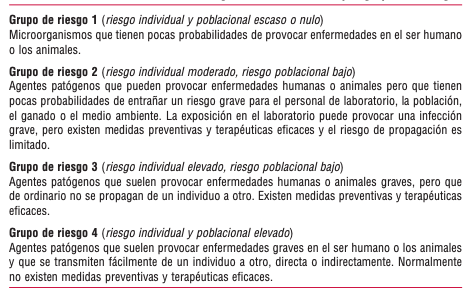 Clasificación de los Laboratorios
Las designaciones del nivel de bioseguridad se basan en una combinación de las características de diseño, construcción, medios de contención, equipo, prácticas y procedimientos de operación necesarios para trabajar con agentes patógenos de los distintos grupos de riesgo.
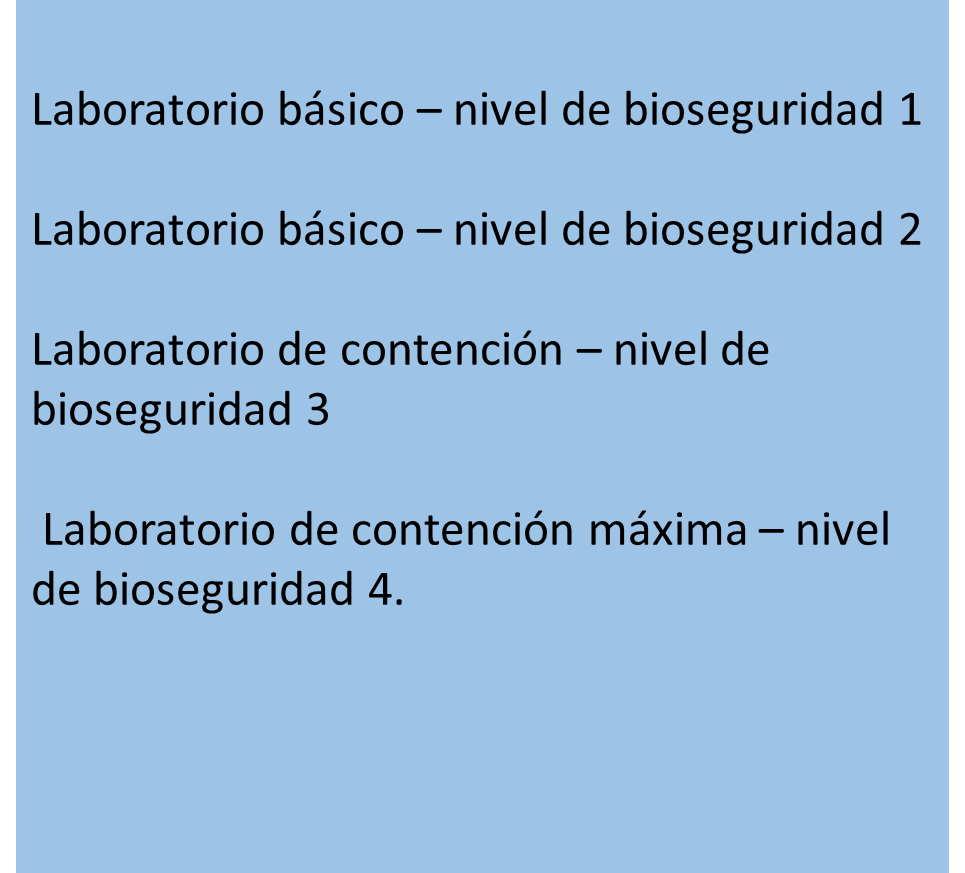 Relación de los grupos de riesgo con los niveles de bioseguridad, las prácticas y el equipo
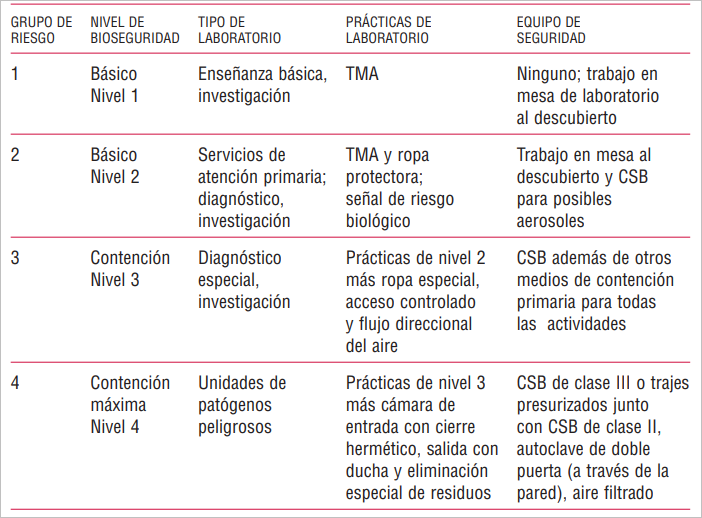 técnicas microbiológicas apropiadas
CSB: cámara de seguridad biológica
Muestras para las que se dispone de información limitada
Situaciones donde no hay información suficiente para llevar a cabo una evaluación apropiada de los riesgos


        Muestras clínicas o epidemiológicas recogidas sobre el terreno
Manipulación de las muestras se realice con prudencia.
Deben adoptarse precauciones normalizadas (2) y emplearse protecciones de barrera.
Procedimientos básicos de contención del nivel de bioseguridad 2
El transporte de muestras debe respetar las normas y reglamentos nacionales o internacionales.
Laboratorios básicos –  niveles de bioseguridad 1 y 2
Todos los laboratorios de diagnóstico y de atención de salud (de salud pública, clínicos o de hospital) deben estar diseñados para cumplir, como mínimo, los requisitos del nivel de bioseguridad 2.

Cada laboratorio debe adoptar un manual de seguridad o de trabajo en el que se identifiquen los riesgos conocidos y potenciales , se especifiquen las prácticas y los procedimientos encaminados a eliminar o reducir al mínimo esos riesgos
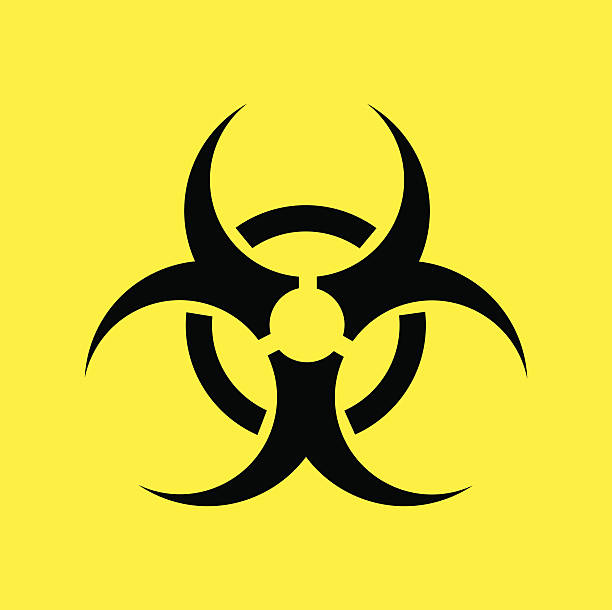 El símbolo y signo internacional de peligro biológico deberá colocarse en las puertas de los locales donde se manipulen microorganismos del grupo de
riesgo 2 o superior
Sólo podrá entrar en las zonas de trabajo del laboratorio el personal autorizado.
 Las puertas del laboratorio se mantendrán cerradas
Protección personal
Batas o uniformes especiales para el trabajo de laboratorio
 Guantes protectores apropiados para todos los procedimientos,
 Una vez utilizados, se retirarán de forma aséptica y  se lavarán las manos
 Gafas de seguridad, viseras u otros dispositivos de protección cuando
sea necesario proteger los ojos. Zapato cerrado y suela antideslizante, pelo recogido
Prohibido comer, beber, fumar, aplicar cosméticos o manipular lentes de contacto, guardar alimentos o bebidas de consumo humano.
Ropa de trabajo no se guarda en el mismo armario de la ropa de calle
Procedimientos
NO pipetear con la boca, ni poner material en la boca.
Procedimientos técnicos se practicarán de manera que se reduzca al
mínimo la formación de aerosoles.
 Se elaborará y seguirá un procedimiento escrito para la limpieza de todos los derrames. líquidos contaminados deberán descontaminarse (por medios químicos o físicos)
Zonas de trabajo del laboratorio
Ordenado, limpio y libre de materiales no relacionados con el trabajo.
 Las superficies de trabajo se descontaminarán después de todo derrame de material potencialmente peligroso y al final de cada jornada de trabajo
Todos los materiales, muestras y cultivos contaminados deberán ser descontaminados antes de eliminarlos o de limpiarlos para volverlos a utilizar.
 Las ventanas que puedan abrirse estarán equipadas con rejillas que impidan el
paso de artrópodos
Diseño e instalaciones del laboratorio
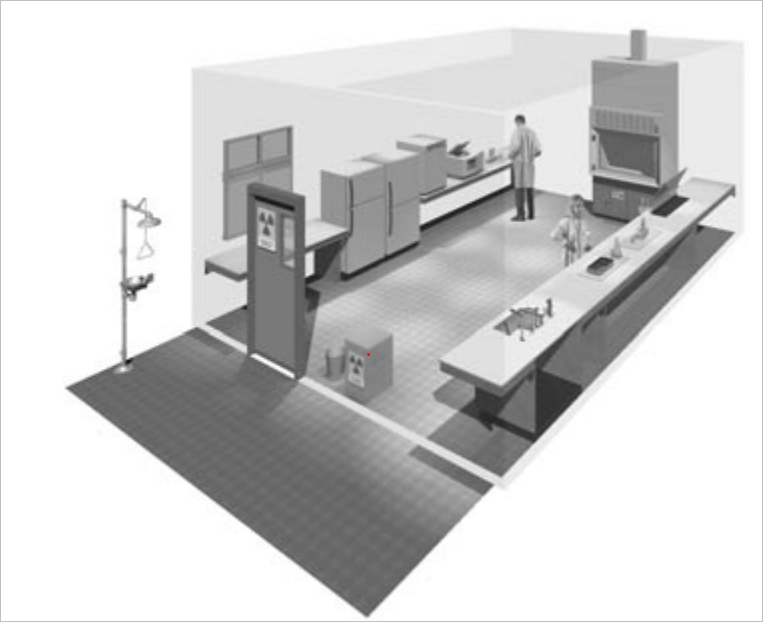 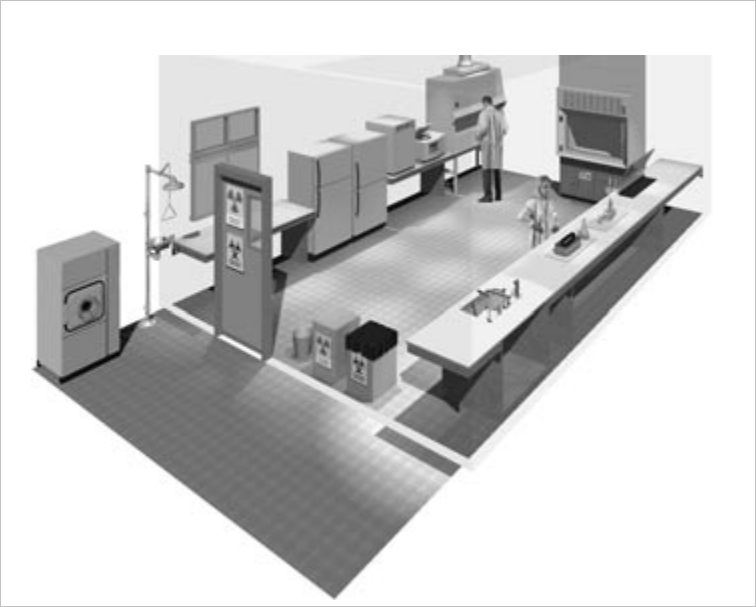 Laboratorio típico del nivel de bioseguridad 1.
Laboratorio típico del nivel de bioseguridad 2
Características generales de diseño

Espacio suficiente para realizar el trabajo seguro, limpio
Paredes, techos y suelos (antideslizantes), de fácil limpieza
 Las superficies de trabajo serán impermeables y resistentes a desinfectantes, ácidos, álcalis, disolventes orgánicos y calor moderado
Iluminación adecuada
Mobiliario robusto, con espacios
Suministro de agua de buena calidad y electricidad segura
Nivel 2 : autoclave u otro medio de descontaminación
Manipulación de desechos
La descontaminación y la eliminación de desechos son operaciones estrechamente relacionadas

El principio básico es que todo el material infeccioso ha de ser descontaminado, esterilizado en autoclave o incinerado en el laboratorio
El tratamiento en autoclave de vapor constituye el método de elección para todos los
procesos de descontaminación. 
El material destinado a la descontaminación y eliminación debe introducirse en recipientes ( en bolsas de plástico resistentes al tratamiento en autoclave) que tengan un código de color para indicar si el contenido ha de pasar a la autoclave o a la incineración
Descontaminación
Desechos no infecciosos, pueden desecharse como basura, reutilizarse
 Objetos cortantes y punzantes contaminados (infecciosos); se recogerán siempre en recipientes a prueba de perforación dotados de tapadera.
Material contaminado destinado al tratamiento en autoclave que después pueda lavarse y volverse a utilizar o reciclarse.
 Material contaminado destinado al tratamiento en autoclave y a la eliminación.
 Material contaminado destinado a la incineración directa
Manipulación y eliminación de material y desechos contaminados
Laboratorio de contención –nivel de bioseguridad 3
Este nivel de contención exige fortalecer los programas de trabajo y de seguridad correspondientes a los laboratorios básicos – niveles de bioseguridad 1 y 2
Diseño
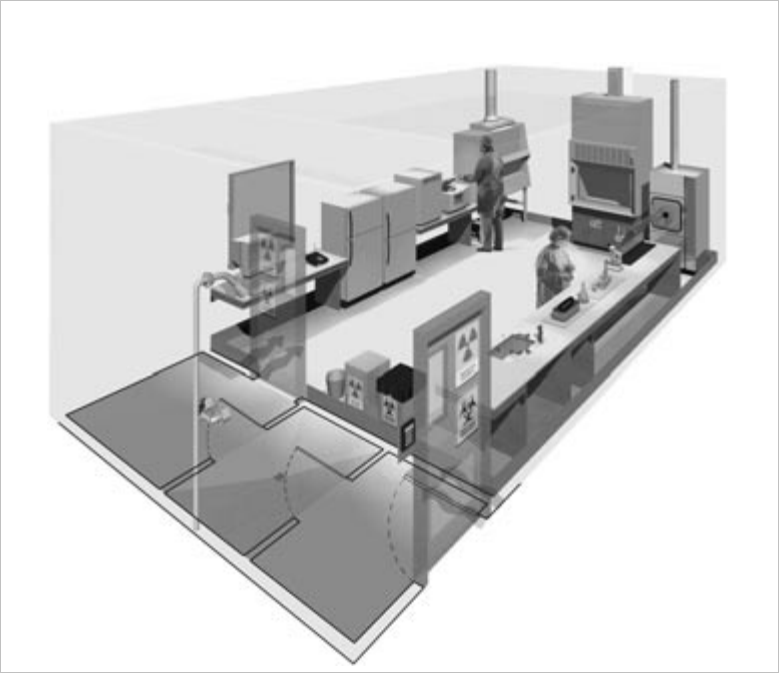 Separado de las zonas del edificio por las que se puede circular sin restricciones.
El vestíbulo debe contar con una zona para separar la ropa limpia de la sucia, y
también puede ser necesaria una ducha

 Dobles puertas de acceso al laboratorio deben ser de cierre automático y disponer de un mecanismo de interbloqueo, de modo que sólo una de ellas esté abierta al mismo tiempo

La sala del laboratorio debe poderse precintar para proceder a su descontaminación. 

El aire puede ser filtrado por un sistema HEPA, reacondicionado y recirculado dentro del laboratorio
Laboratorio típico del nivel de bioseguridad 3
El laboratorio de contención máxima – nivel de bioseguridad 4
Deben estar sometidos al control de las autoridades sanitarias
nacionales, u otras apropiadas.
Ninguna persona debe trabajar sola en el interior del laboratorio. Esto es particularmente importante si el trabajo se realiza con ropa especial del nivel de bioseguridad 4.
 El personal debe recibir capacitación en procedimientos de evacuación de emergencia en caso de que un miembro del personal 
 Debe establecerse un método de comunicación entre el personal que 
trabaja dentro del laboratorio del nivel de bioseguridad 4 y el personal de apoyo
fuera del laboratorio
METODOS DE ESTERILIZACIÓN Y DESINFECCION
ESTERILIZACION 
Es la total destrucción o eliminación de todas las formas de vida microbiana. 
Este proceso debe ser utilizado en los materiales de categoría crítica.

Calor húmedo (autoclave) 121 °C a 1 atmósfera por encima de la Presión Atmosférica durante 20'.
     Calor seco (estufa-pupinel), 170 °C 2 hs.
     Gas (óxido etileno)
    Químico (glutaraldehídos), (peróxido de hidrógeno)
Área de limpieza de material y esterilización
El área de limpieza y esterilización de cada laboratorio debe adaptarse, por tanto, a su protocolo de trabajo, que debe estar de acuerdo, además, con lo que supone la esterilización de residuos, con el Plan de Gestión de Residuos del Hospital y con la legislación vigente.
El diseño, las instalaciones y los equipos de esta área del laboratorio deben cumplir con el nivel de contención del laboratorio al que pertenezca, como mínimo de nivel 2
Dispondrá de, al menos, un fregadero y una autoclave y, dependiendo de la actividad desarrollada, otros aparatos como hornos Pasteur.
Toma eléctrica deben instalarse cumpliendo las normativas de seguridad correspondiente.
Área de almacenamiento
a)Reactivos y muestras
 La cámara fría (2–8°C) debe ser el elemento central
Pequeño espacio para productos que se almacenen a temperatura ambiente, que puede compartirse con el almacén de material fungible.

b)Productos químicos.
Tendencia a menor dependencia de productos químicos puros, lo que reduce el riesgo químico.

c)Gases
lugar externo y bien ventilado para la instalación de los gases a presión (caseta de gases)
d)Residuos
En el laboratorio de microbiología se originan todo tipo de residuos.

Deben existir contenedores adecuados y diferenciados para la clasificación y segregación de los diferentes grupos, con especial atención a los residuos peligrosos sanitarios

En la actualidad es habitual transferir los residuos a empresas autorizadas. 

Determinados residuos químicos, como los colorantes, no se deben eliminar en la red de saneamiento. Una opción es que los colorantes se recojan en contenedores especiales directamente desde los desagües de las piletas de tinción
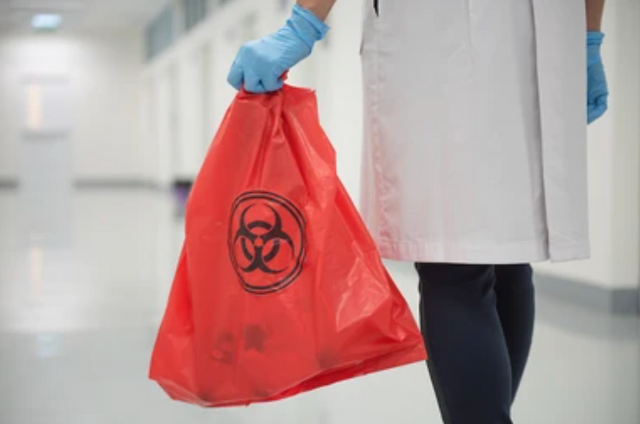 Material contaminado
Material cortopunzante
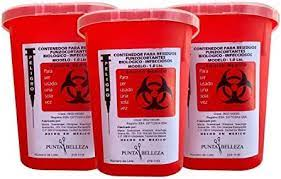 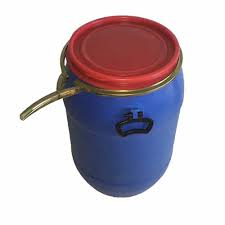 El material se traslada al incinerador en Tarrinas
 Empresa OLECAR en Uruguay
Animalarios o Bioterios
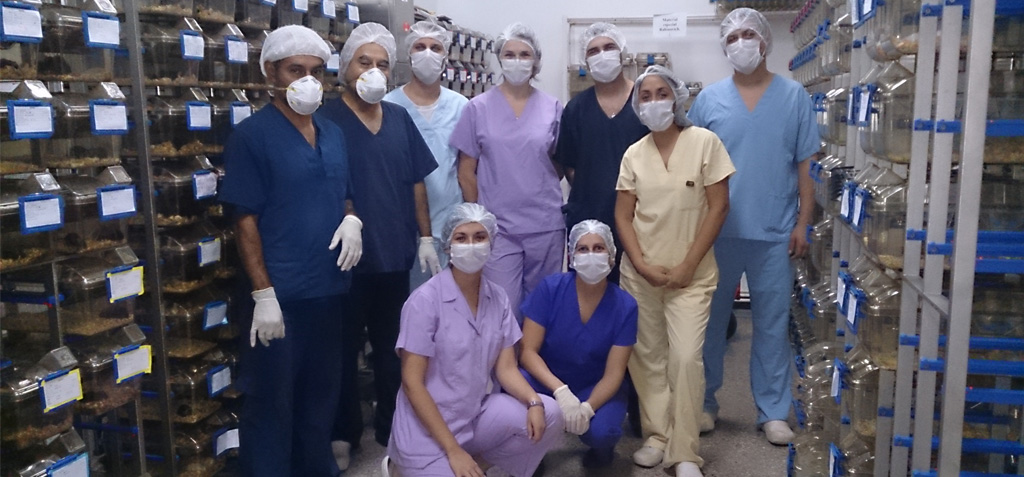 Empleo de animales de laboratorio con fines experimentales y de diagnóstico impone al usuario la obligación moral de adoptar todas las medidas necesarias para evitar que aquéllos padezcan dolores o sufrimientos innecesarios.
 Alojamiento cómodo, higiénico y de dimensiones suficientes, agua y comida de buena calidad.
 Al final del experimento habrá que sacrificarlos con el procedimiento menos cruel posible
Bioprotección en el laboratorio
«Seguridad biológica»
Principios, técnicas y prácticas aplicadas con el fin de evitar la exposición no intencional a patógenos y toxinas, o su liberación accidental
«Protección biológica»
Medidas de protección de la institución y del personal destinadas a reducir el riesgo de pérdida, robo, uso incorrecto, desviaciones o liberación intencional de patógenos o toxinas.
Las medidas de protección biológica del laboratorio deben basarse en un programa integral, capacitación del personal sobre bioprotección

Importante la idoneidad del personal que trabaja en el laboratorio.